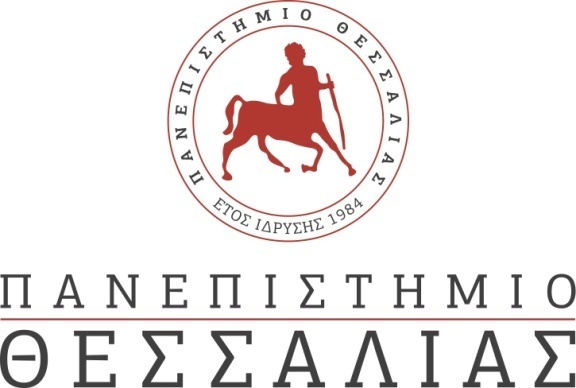 ΣΧΟΛΗ ΑΝΘΡΩΠΙΣΤΙΚΩΝ & ΚΟΙΝΩΝΙΚΩΝ ΕΠΙΣΤΗΜΩΝ
ΠΑΙΔΑΓΩΓΙΚΟ ΤΜΗΜΑ ΔΗΜΟΤΙΚΗΣ ΕΚΠΑΙΔΕΥΣΗΣ
ΣΧΟΛΙΚΗ ΠΡΑΚΤΙΚΗ ΑΣΚΗΣΗ I
ΧΕΙΜΕΡΙΝΟ ΕΞΑΜΗΝΟ
2022-23
Διδάσκοντες:
Χ. Γκόβαρης - Γ. Τέκος – Θ. Τασιός – Μ. Χατζή
Τ «είδους» μάθημα είναι η ΣΠΑ Ι και σε «τι» στοχεύει;
Έχουμε γνωρίσει μια σειρά από θεωρίες (Παιδαγωγική, Ψυχολογία, Διδακτική κλπ.)




Πρακτική Άσκηση: διαδικασία στοχασμού πάνω σε υφιστάμενες δυνατότητες και περιορισμούς της εκπαιδευτικής διαδικασίας και εμβάθυνσης στα περιεχόμενα του δικού μας ρόλου ως εκπαιδευτικών
Ποια είναι η βασική μας θεωρητική οπτική;
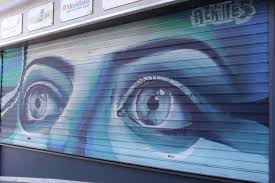 Αξιοποιούμε την εθνογραφική προσέγγιση (δομημένη/συστηματική παρατήρηση)

Θέλουμε να «διαβάσουμε» αυτό που συμβαίνει/επιτελείται σε ένα συγκεκριμένο κοινωνικό πλαίσιο (σχολείο) και να το «αξιολογήσουμε» θεωρητικά.
Γιατί αναφερόμαστε σε «δυνατότητες» και «περιορισμούς»;
Η έννοια της παιδαγωγικής τάξης/ευταξίας (πραγμάτων)
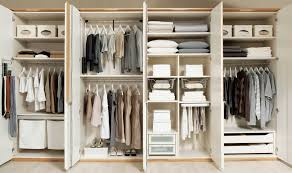 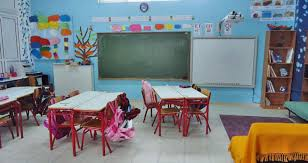 Τι «συμβαίνει» σε μια σχολική «τάξη»; Πώς «συγκροτείται» η «παιδαγωγική τάξη»; Ποια «στοιχεία» διαδραματίζουν σημαντικό ρόλο;
Χώρος
Χρόνος (διδακτικό χρόνος, ιεραρχήσεις…)
Επικοινωνία (ποιοι, πώς, πότε, γιατί..)
Ρόλοι / Ταυτότητες (τι «αναγνωρίζεται», τι δεν «αναγνωρίζεται»…)
Συμπεριφορές
Τι «συμβαίνει» σε μια σχολική «τάξη»; Πώς «συγκροτείται» η «παιδαγωγική τάξη»; Ποια «στοιχεία» διαδραματίζουν σημαντικό ρόλο;
Κανόνες / εξουσία
Παιδαγωγική σχέση (Σχέσεις – δυναμική των σχέσεων, Θεωρία του Flitner)
Μαθησιακή ύλη
Διδακτική-μαθησιακή διαδικασία 
Αξιολόγηση/Έλεγχος
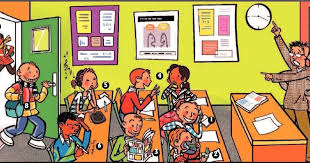 Σχολείο: Ποια η παιδαγωγική τάξη πραγμάτων
Η «τάξη πραγμάτων»: τι «ταιριάζει» με τι, με ποια σειρά τοποθετούμε τα «πράγματα» (ακολουθίες πρακτικών),  τι δεν ταιριάζει, τι είναι εκτός «τάξης» 

Συγκροτείται στη βάση αλληλεπιδράσεων, επικοινωνίας, διαπραγμάτευσης

Επιτελείται στη βάση κανόνων συμπεριφοράς, με δυνατότητες και περιορισμούς ατομικής /συλλογικής δράσης
Πρακτικές συγκρότησης τάξης/ευταξίας
Η πρακτική ορίζεται ως μια συντονισμένη, ρουτινοποιημένη δέσμη γλωσσικών και μη-γλωσσικών ενεργημάτων, ως ένα “set of doings and sayings” (Schatzki 2002, σ. 73).
Από μια εξειδικευμένη αλληλουχία παράγεται μια συγκεκριμένη κοινωνική τάξη (social order), η οποία εκδηλώνεται, μεταξύ άλλων, και με τη μορφή ενός σχεσιακού πλέγματος θέσεων, εντός του οποίου τοποθετούνται, κατά κανόνα ιεραρχικά, τα άτομα ως υποκείμενα.
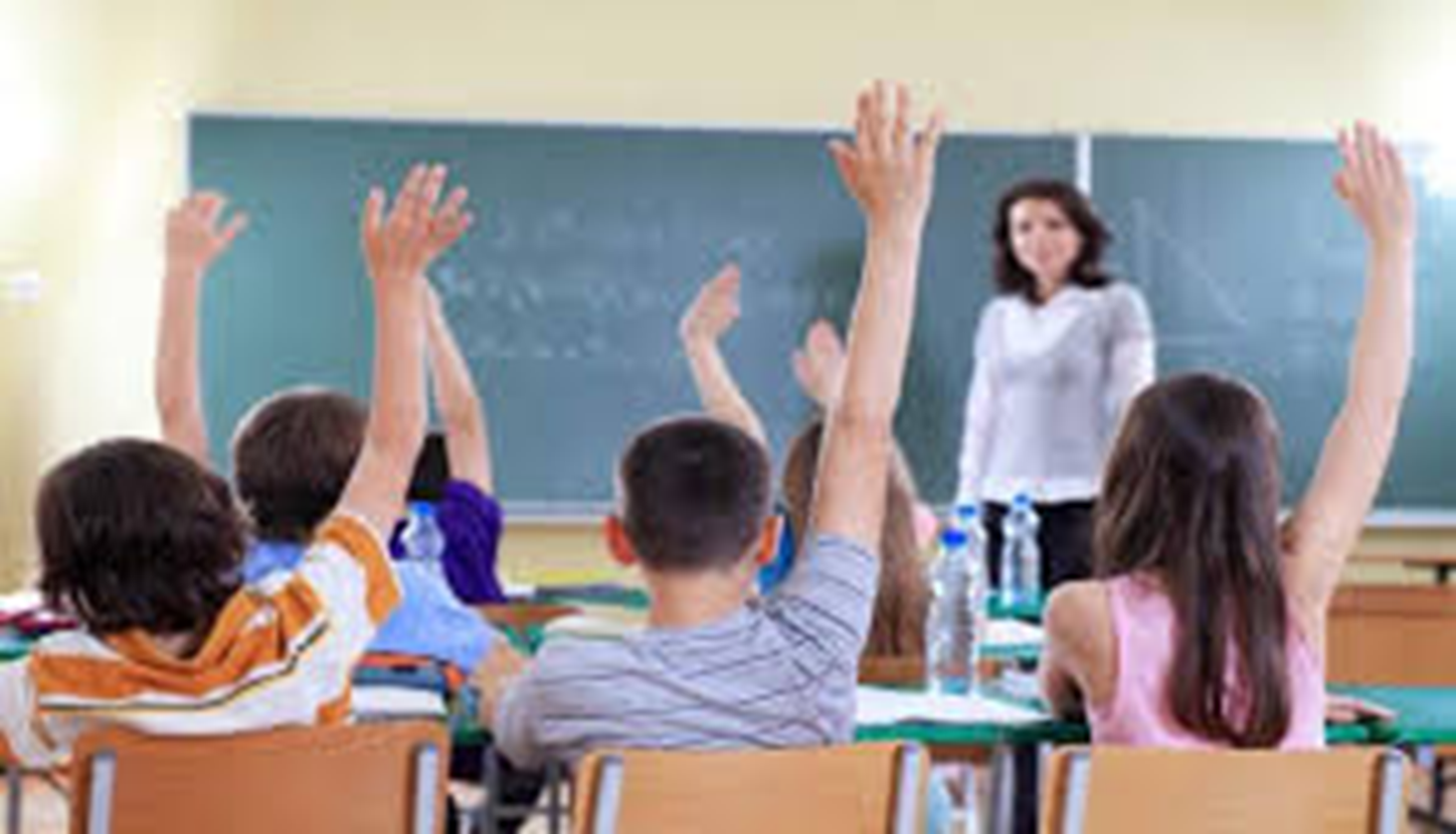 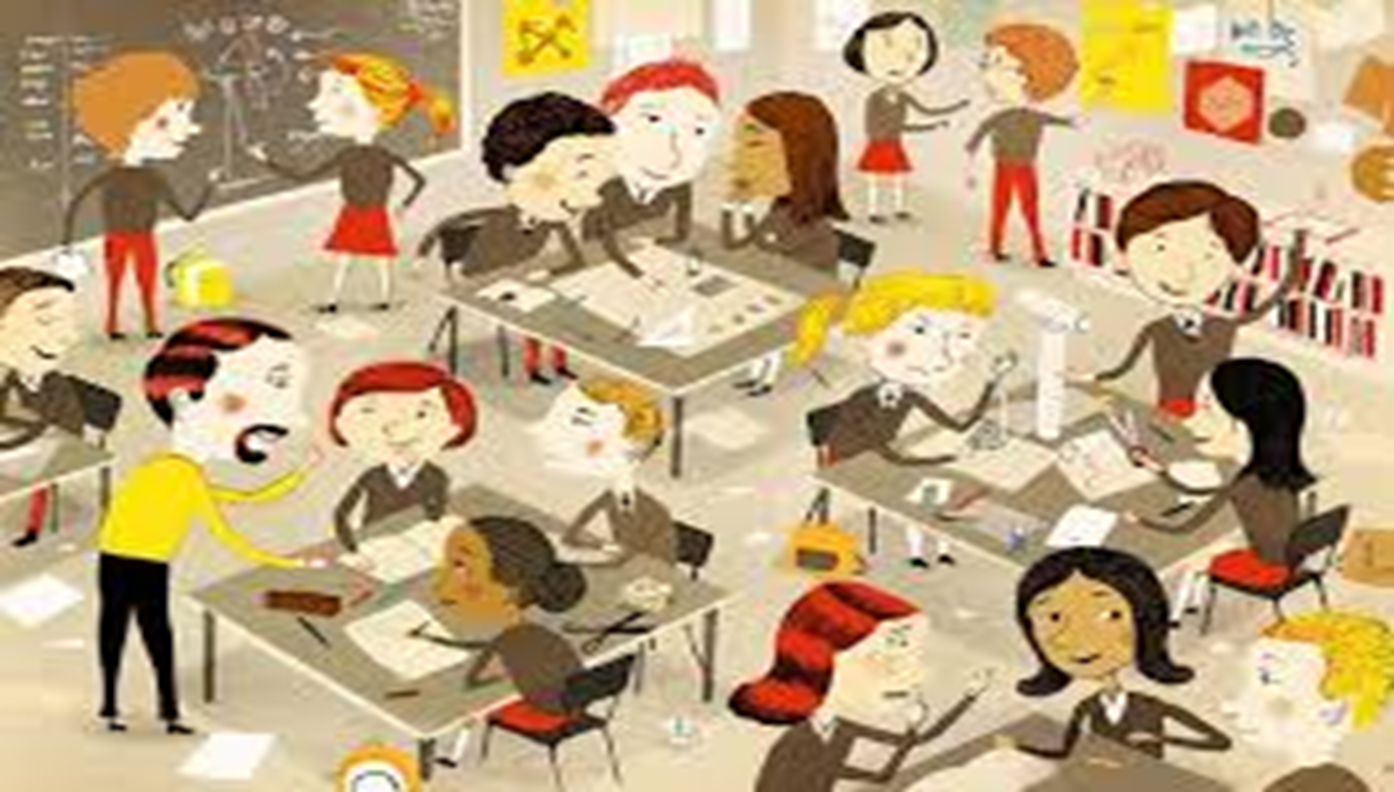 Παιδαγωγική τάξη/ευταξία: η έννοια της «απεύθυνσης»
Ως βασική αναλυτική έννοια χρησιμεύει σε αυτή την περίπτωση η έννοια της απεύθυνσης (adressing) (Ricken 2014).   Η έννοια αυτή μας δίνει τη δυνατότητα να ανακατασκευάσουμε εμπειρικά τις παιδαγωγικές πρακτικές ως πρακτικές (ανα)παραγωγής διαφοροποιήσεων, διακρίσεων, στιγματισμού κι εν τέλει σχολικών ανισοτήτων (βλ. Bazler 2012).
Παιδαγωγική τάξη/ευταξία και υποκειμενοποίηση
«Ο δάσκαλος απευθύνεται σε όλους τους μαθητές με ήρεμη φωνή: Ελάτε να γράψουμε ορθογραφία. Παρακαλώ το στόμα κλειστό και ανοίξτε τα τετράδια ορθογραφίας. Στη συνέχεια υπαγορεύει την ορθογραφία κι οι μαθητές γράφουν με ησυχία. Στα πίσω θρανία δυο μαθήτριες Ρομά, η Παναγιώτα και η Κορίνα, δεν έχουν ανοίξει μπροστά τους τετράδια, δεν γράφουν, κοιτάνε μόνο τους υπόλοιπους. Ο δάσκαλος δεν λέει κάτι, δεν ασχολείται με τις δυο μαθήτριες. Μετά από λίγο χρόνο, όταν όλοι τελειώνουν, ο δάσκαλος περνά από τα θρανία και μαζεύει τα τετράδια» (1_Γ_17).
«Η δασκάλα στέκεται μπροστά στα θρανία και απευθύνεται στους μαθητές με ήρεμη φωνή «Έτοιμοι; Ανοίξτε τα τετράδια να γράψουμε ορθογραφία!» και υπαγορεύει την ορθογραφία και όλοι οι μαθητές γράφουν εκτός από τη Μαρκέλλα (Ρομά μαθήτρια), η οποία κοιτάζει αμέτοχη. Η δασκάλα δεν ασχολείται με κάποιον τρόπο μαζί της, δεν επικοινωνεί μαζί της» (1_Δ_14).
Ποια τα βασικά χαρακτηριστικά της παιδαγωγικής τάξης/ευταξίας;
Ποια σημεία έχουν ενδιαφέρον ως προς το στοιχείο της «απεύθυνσης»;

Ποια παιδαγωγική θεωρία μπορούμε να αξιοποιήσουμε για να αξιολογήσουμε το συμβάν (παιδαγωγική τάξη);
Προστασία
Αντενέργεια & Σύμπραξη
Κατανόηση, ενθάρρυνση και στήριξη

Συμπεράσματα για ως προς το ζητούμενο της ισότητας ευκαιριών;
Ας δούμε ένα παράδειγμα:
Η πραγματική μάθηση απαιτεί χρόνο
https://www.youtube.com/watch?v=XxIj0Y_F1UA

Με ποια «θεωρητικά γυαλιά» θα διαβάσουμε το συμβάν;
Πώς απευθύνεται η δασκάλα στα παιδιά; Ως τι είδους υποκείμενα τα «κατασκευάζει»;
Ποια θεωρητική αντίληψη για τη μάθηση εκδηλώνεται μέσω αυτής της απεύθυνσης;
Πώς εμφανίζεται στα παιδιά; Πώς δηλ. σκηνοθετεί το ρόλο της;
Πώς σκηνοθετεί τα στοιχεία «χώρος» και «χρόνος»
Συγκροτείται η παιδαγωγική τάξη μέσω πρακτικών ιεράρχησης
Ποιες δυνατότητες εμπεριέχει η εν λόγω παιδαγωγική τάξη;
…
Η παιδαγωγική τάξη/ευταξία – Η περίπτωση των φύλλων παρατήρησης
Έχουμε συμπεριλάβει τα πλέον «κρίσιμα» για μια «αποτελεσματική» «παιδαγωγική τάξη πραγμάτων» στοιχεία

Οι παρατηρήσεις μας εστιάζουν σε αυτά τα «στοιχεία»

Θέλουμε να αξιολογήσουμε το εξής: τι είδους δυνατότητες και τι είδους περιορισμούς εμπεριέχου αυτές οι πρακτικές
Η ΠΑΡΑΤΗΡΗΣΗ ΣΤΟ ΣΧΟΛΙΚΟ ΠΕΡΙΒΑΛΛΟΝ    

Κατά την επίσκεψή τους στο σχολείο και την τάξη οι φοιτητές/φοιτήτριες θα καταγράψουν τις παρατηρήσεις τους, που αφορούν αντίστοιχα τους ακόλουθους πέντε (5) θεματικούς άξονες: 

Α. Οργάνωση και λειτουργία του σχολείου 

Β. Το μαθησιακό περιβάλλον της τάξης 

Γ.  Σχεδιασμός, διεξαγωγή και αξιολόγηση της διδασκαλίας 

Δ. Το παιδαγωγικό και ψυχοκοινωνικό κλίμα της τάξης

Ε. Καθήκοντα και Αρμοδιότητες του εκπαιδευτικού και των στελεχών εκπαίδευσης
Σας ευχαριστώ για την προσοχή σας
Βασικά στοιχεία της αγωγής κατά τον Flitner:
Προστασία του παιδιού

Αντενέργεια στις εξωτερικές επιδράσεις ή εσωτερικές τάσεις

Στήριξη της εξέλιξης του παιδιού
